Graph theory and the Graph ADT
Outline
A graph is an abstract data type for storing adjacency relations
We start with definitions:
Vertices, edges, degree and sub-graphs
We will describe paths in graphs
Simple paths and cycles
Definition of connectedness
Weighted graphs
We will then reinterpret these in terms of directed graphs
Directed acyclic graphs
Outline
We will define an Undirected Graph ADT as a collection of vertices
V = {v1, v2, ..., vn}
The number of vertices is denoted by
|V| = n
Associated with this is a collection E of unordered pairs {vi, vj} termed edges which connect the vertices

	There are a number of data structures that can be used to implement abstract undirected graphs
Adjacency matrices
Adjacency lists
Graphs
Consider this collection of vertices 
V = {v1, v2, ..., v9}
	where |V| = n
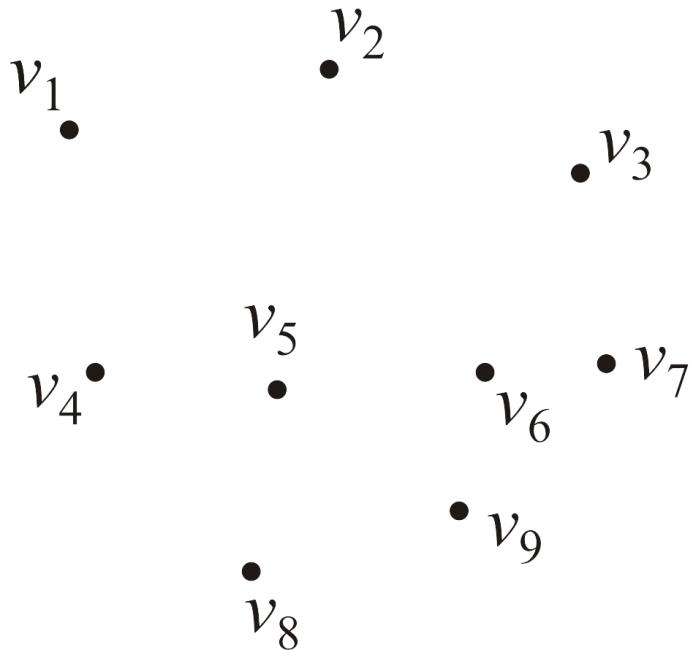 Undirected graphs
Associated with these vertices are |E| = 5 edges
E = {{v1, v2}, {v3, v5}, {v4, v8}, {v4, v9}, {v6, v9}}
The pair {vj , vk} indicates that both vertex vj is adjacent to vertex vk and vertex vk is adjacent to vertex vj
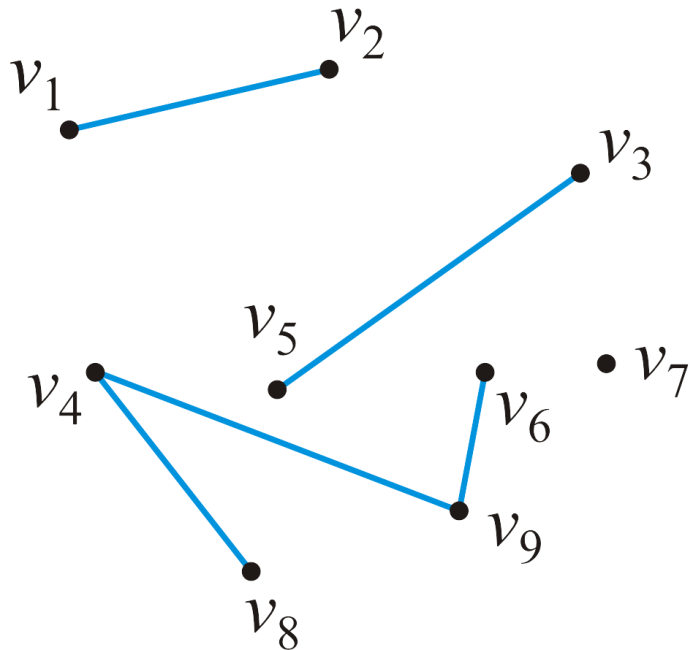 Undirected graphs
We will assume in this course that a vertex is never adjacent to itself
For example, {v1, v1} will not define an edge 

	The maximum number of edges in an undirected graph is
An undirected graph
Example: given the |V| = 7 vertices
V = {A, B, C, D, E, F, G}	
	and the |E| = 9 edges
	    E = {{A, B}, {A, D}, {A, E}, {B, C}, {B, D}, {B, E}, {C, E}, {C, F}, {D, E}}
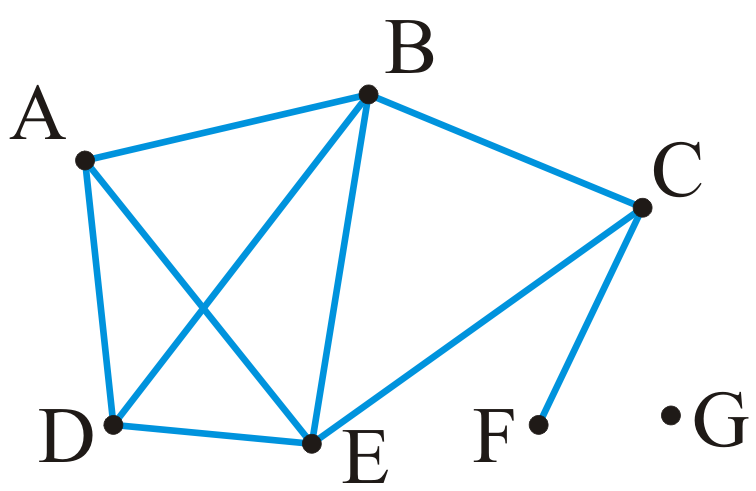 Degree
The degree of a vertex is defined as the number of adjacent vertices
	degree(A) = degree(D) = degree(C) = 3
	degree(B) = degree(E) = 4
	degree(F) = 1	degree(G) = 0







	Those vertices adjacent to a given vertex are its neighbors
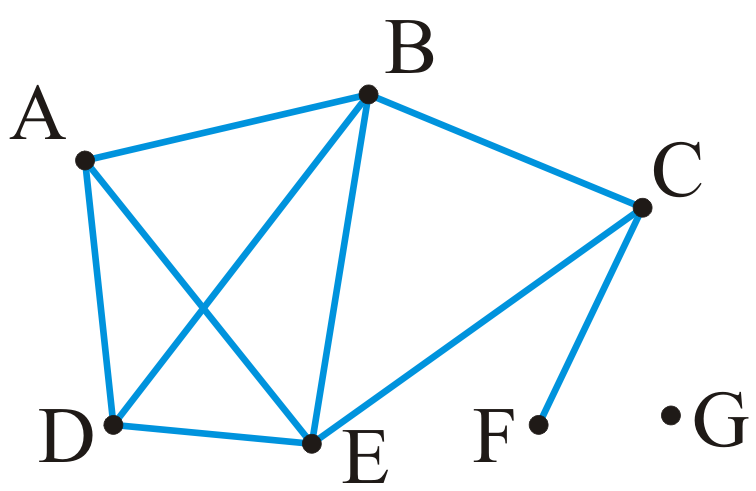 Sub-graphs
A sub-graph of a graph a subset of the vertices and a subset of the edges that connected the subset of vertices in the original graph
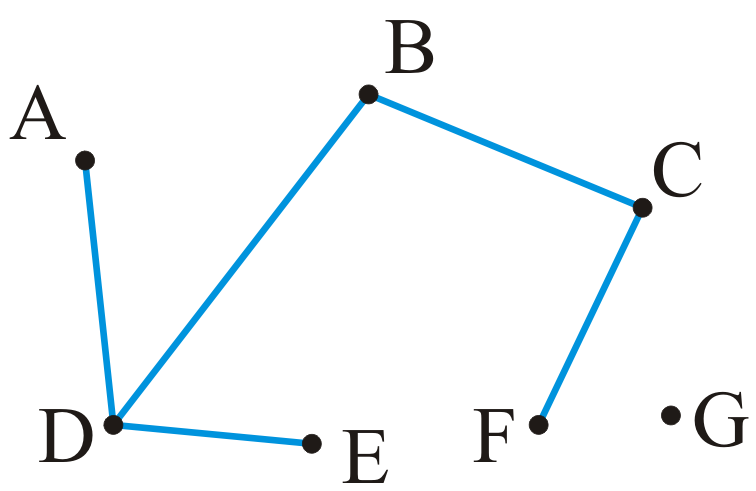 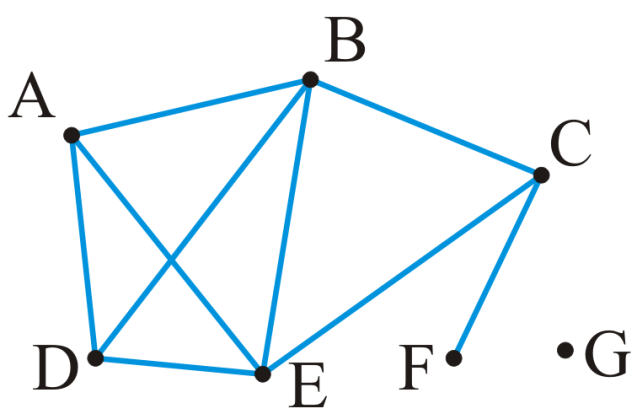 Vertex-induced sub-graphs
A vertex-induced sub-graph is a subset of a the vertices where the edges are all edges in the original graph that originally
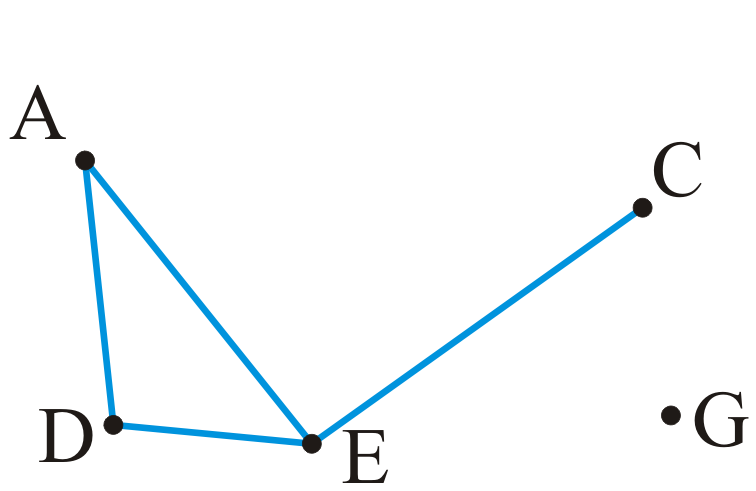 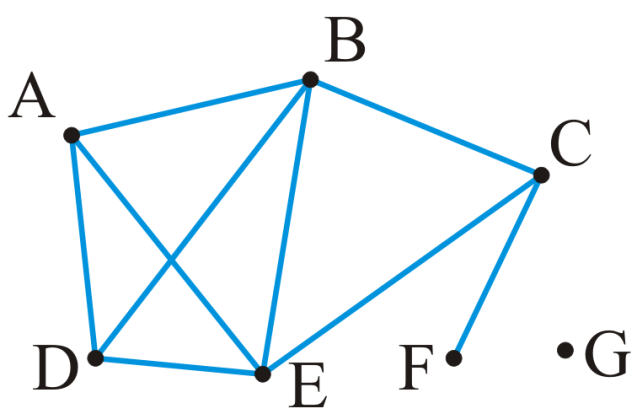 Paths
A path in an undirected graph is an ordered sequence of vertices 
        (v0, v1, v2, ..., vk)
	where {vj – 1, vj} is an edge for j = 1, ..., k
Termed a path from v0 to vk
The length of this path is k
Paths
A path of length 4:
		(A, B, E, C, F)
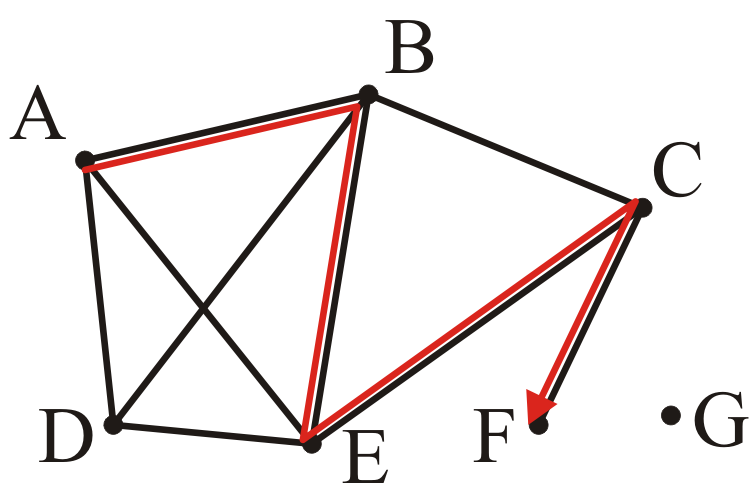 Paths
A path of length 5:
		(A, B, E, C, B, D)
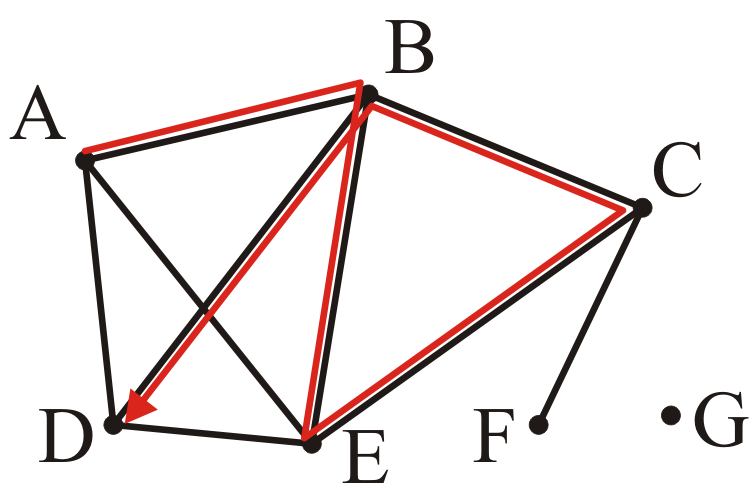 Paths
A trivial path of length 0:
		(A)
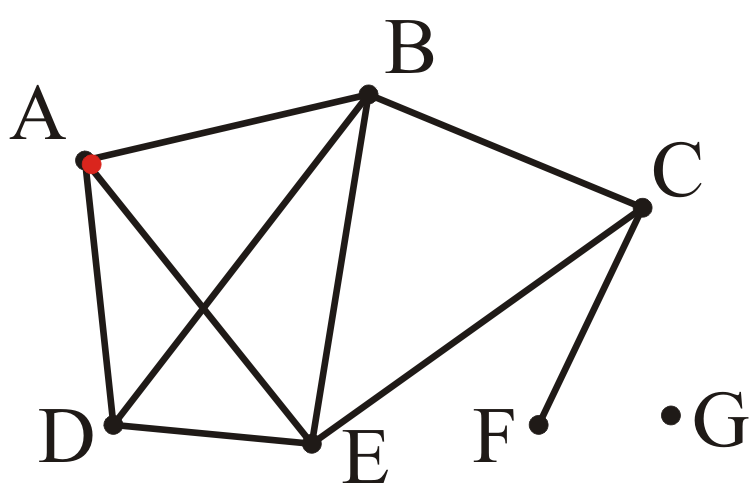 Simple paths
A simple path has no repetitions other than perhaps the first and last vertices

	A simple cycle is a simple path of at least two vertices with the first and last vertices equal
Note:  these definitions are not universal
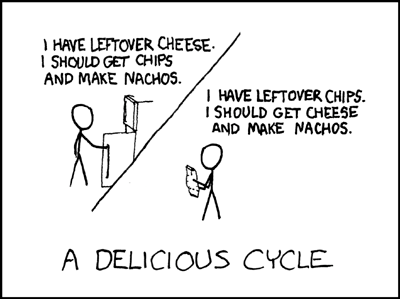 http://xkcd.com/140/
Connectedness
Two vertices vi, vj are said to be connected if there exists a path from vi to vj

	A graph is connected if there exists a path between any two vertices
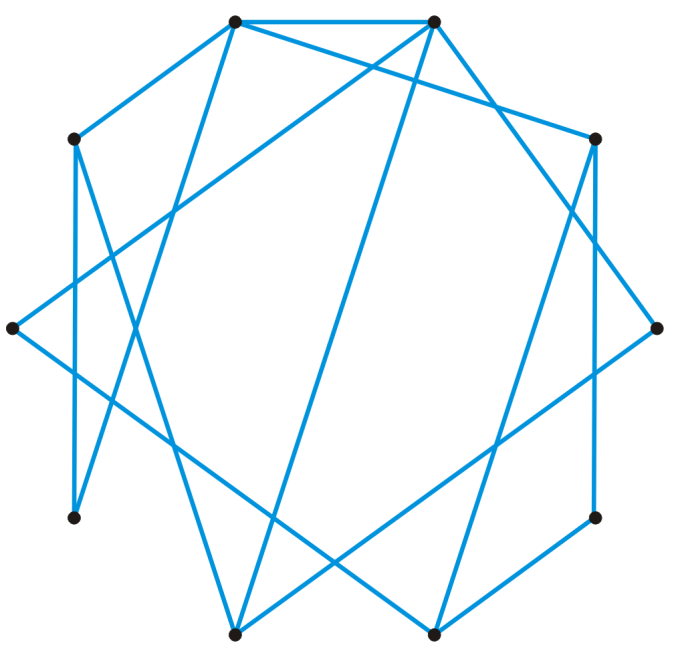 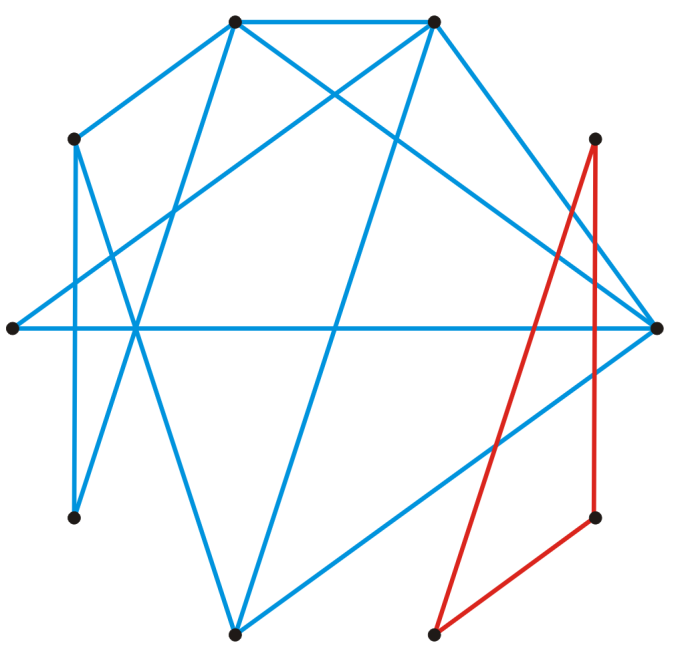 An unconnected graph
A connected graph
Weighted graphs
A weight may be associated with each edge in a graph
This could represent distance, energy consumption, cost, etc.
Such a graph is called a weighted graph

	Pictorially, we will represent weights by numbers next to the edges
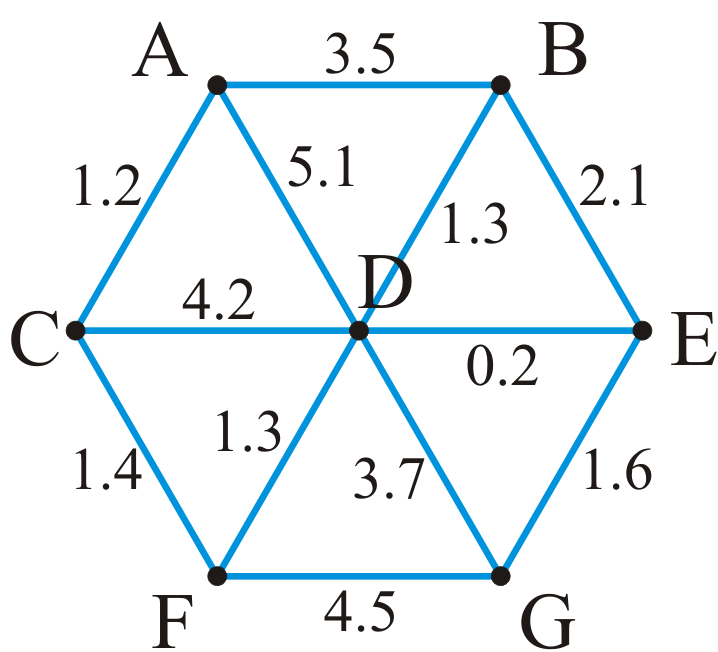 Weighted graphs
The length of a path within a weighted graph is the sum of all of the edges which make up the path
The length of the path (A, D, G) in the following graph is 5.1 + 3.7 = 8.8
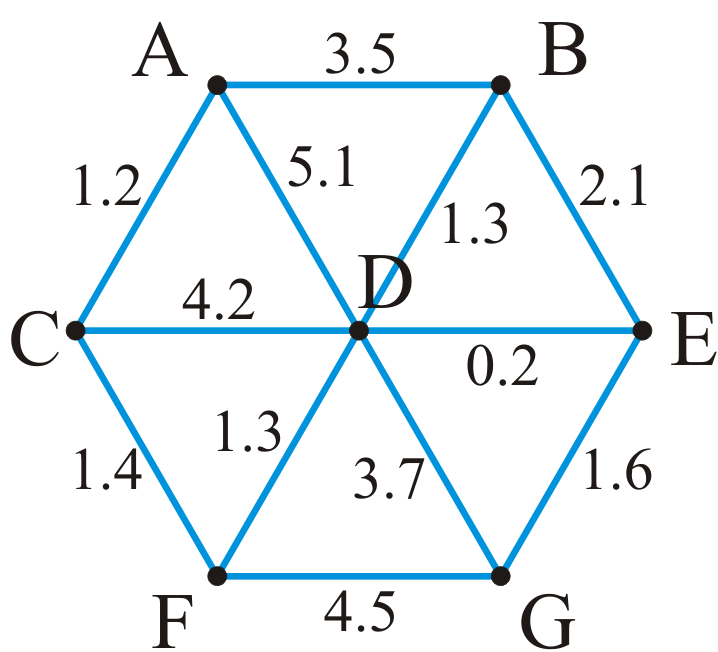 Weighted graphs
Different paths may have different weights
Another path is (A, C, F, G) with length 1.2 + 1.4 + 4.5 = 7.1
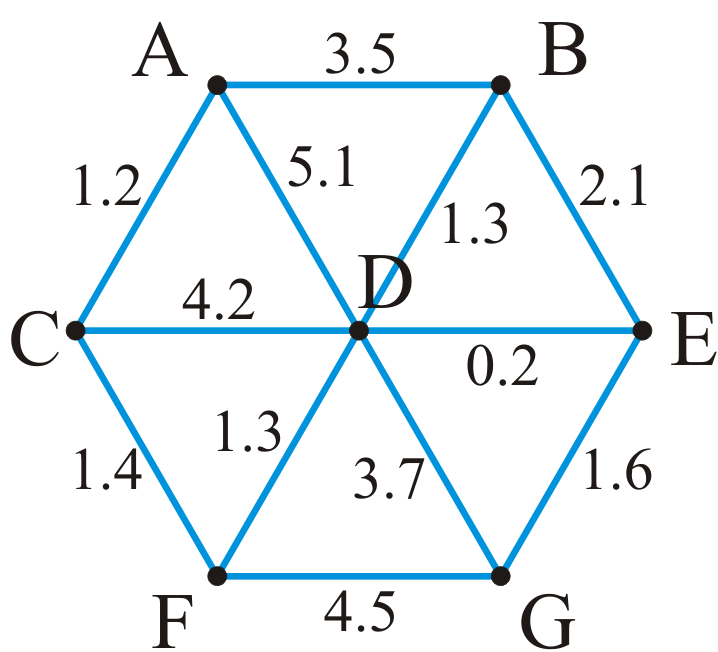 Weighted graphs
Problem: find the shortest path between two vertices
Here, the shortest path from A to H is (A, C, F, D, E, G) with length 5.7
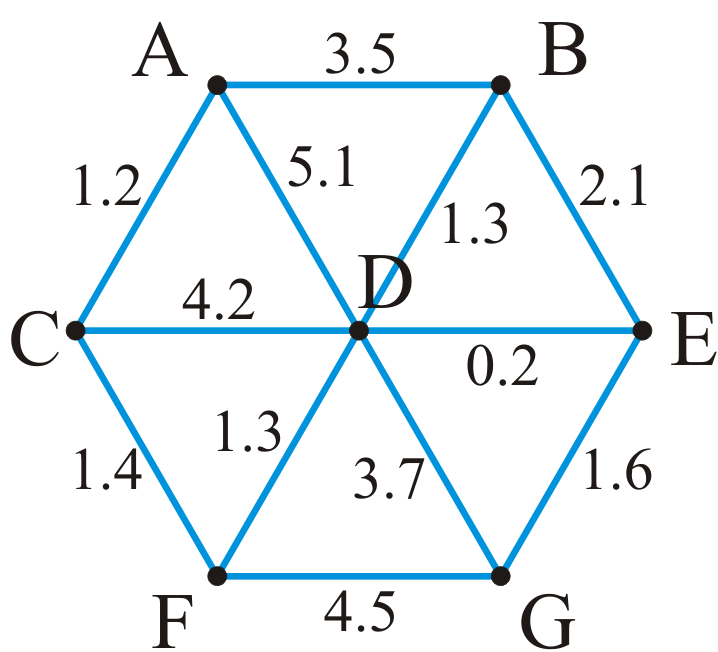 Trees
A graph is a tree if it is connected and there is a unique path between any two vertices
Three trees on the same eight vertices






	Consequences:
The number of edges is |E| = |V| – 1 
The graph is acyclic, that is, it does not contain any cycles
Adding one more edge must create a cycle
Removing any one edge creates two disjoint non-empty sub-graphs
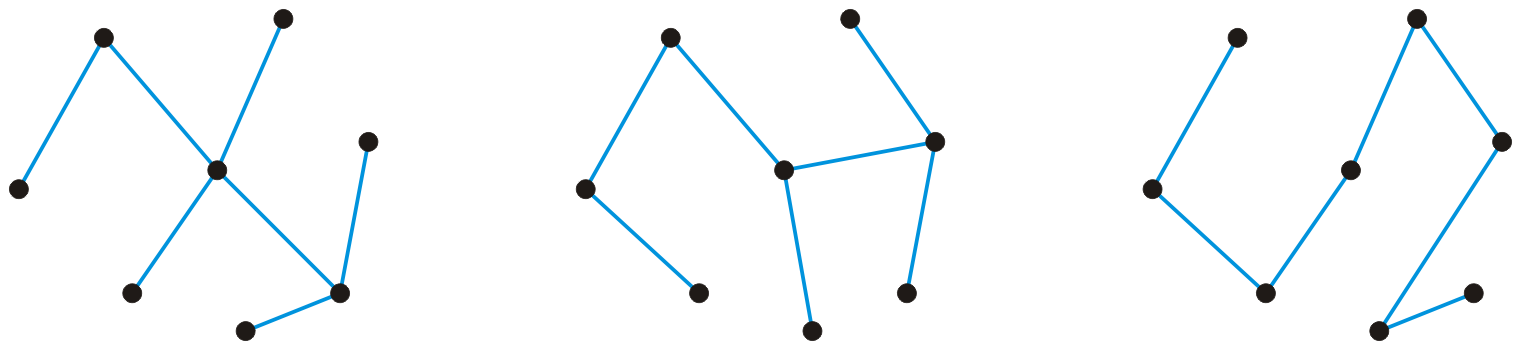 Trees
Any tree can be converted into a rooted tree by:
Choosing any vertex to be the root
Defining its neighboring vertices as its children
	and then recursively defining:
All neighboring vertices other than that one designated its parent are now defined to be that vertices children

	Given this tree, here are three rooted trees associated with it
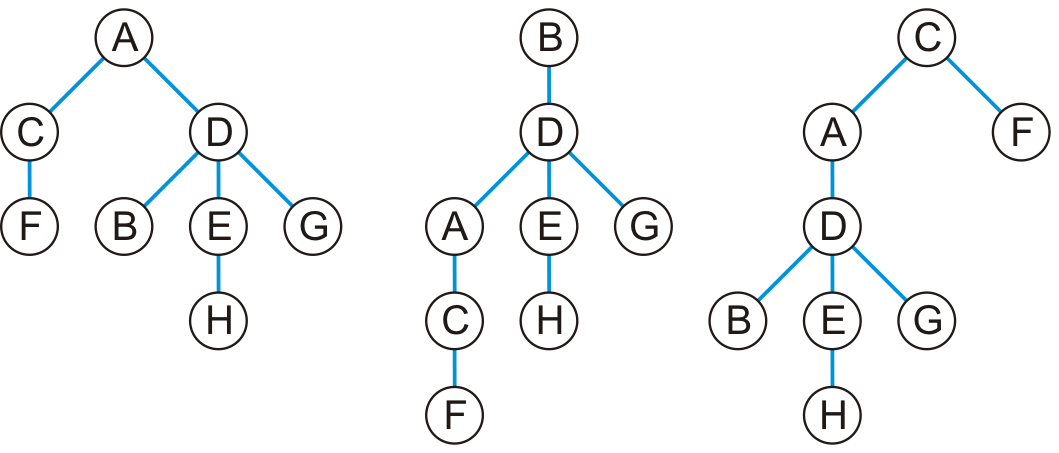 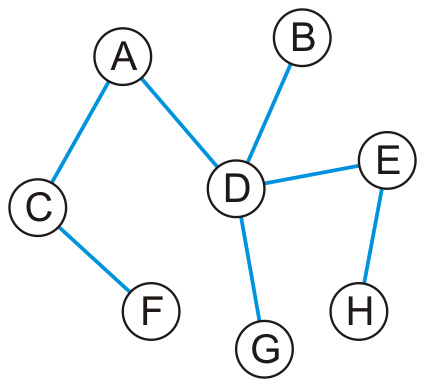 Forests
A forest is any graph that has no cycles

	Consequences:
The number of edges is |E| < |V| 
The number of trees is |V| – |E|
Removing any one edge adds one more tree to the forest

	Here is a forest with 22 vertices and 18 edges
There are four trees
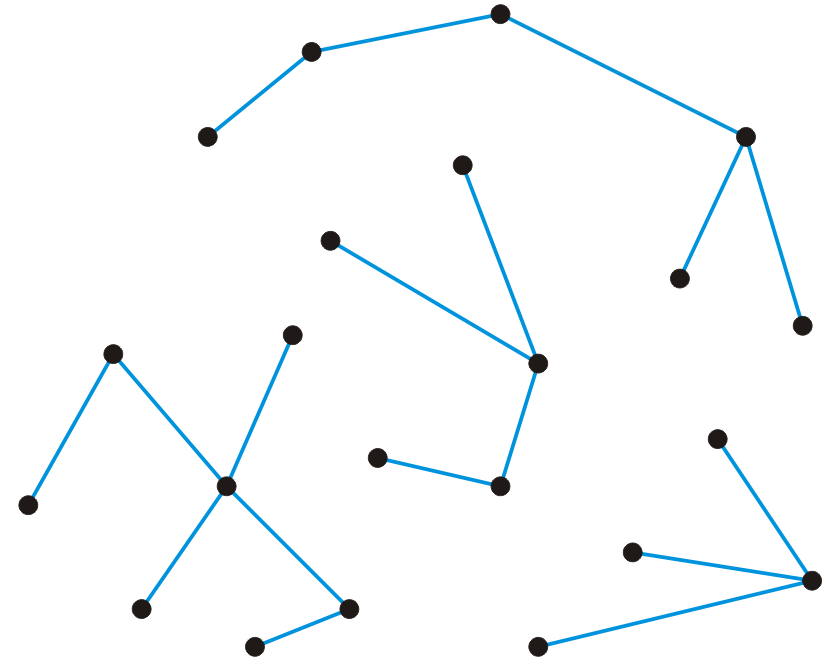 Directed graphs
In a directed graph, the edges on a graph are be associated with a direction
Edges are ordered pairs (vj, vk) denoting a connection from vj to vk 
The edge (vj, vk) is different from the edge (vk, vj)

	Streets are directed graphs:
In most cases, you can go two ways unless it is a one-way street
Directed graphs
Given our graph of nine vertices V = {v1, v2, …v9}
These six pairs (vj , vk) are directed edges
E = {(v1, v2), (v3, v5), (v5, v3), (v6, v9), (v8, v4), (v9, v4)}
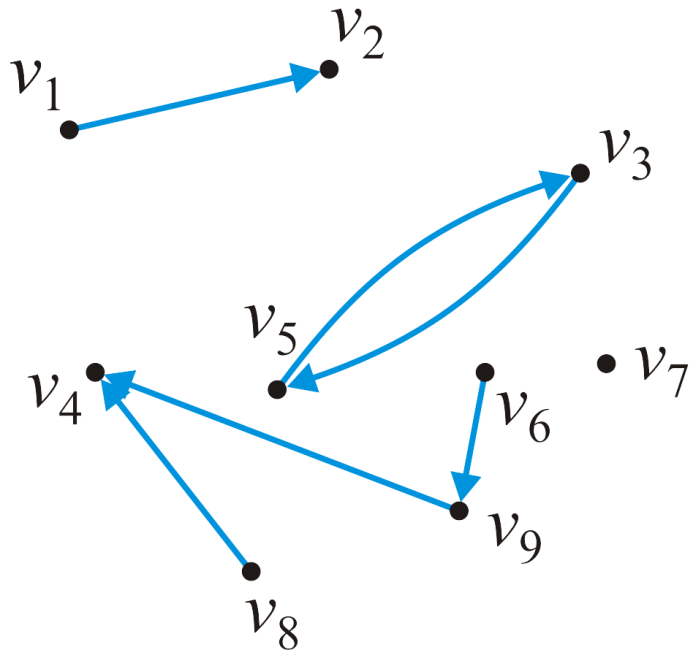 Directed graphs
The maximum number of directed edges in a directed graph is
In and out degrees
The degree of a vertex must be modified to consider both cases:
The out-degree of a vertex is the number of vertices which are adjacent to the given vertex
The in-degree of a vertex is the number of vertices which this vertex is adjacent to

	In this graph:
		in_degree(v1) = 0	out_degree(v1) = 2
		in_degree(v5) = 2	out_degree(v5) = 3
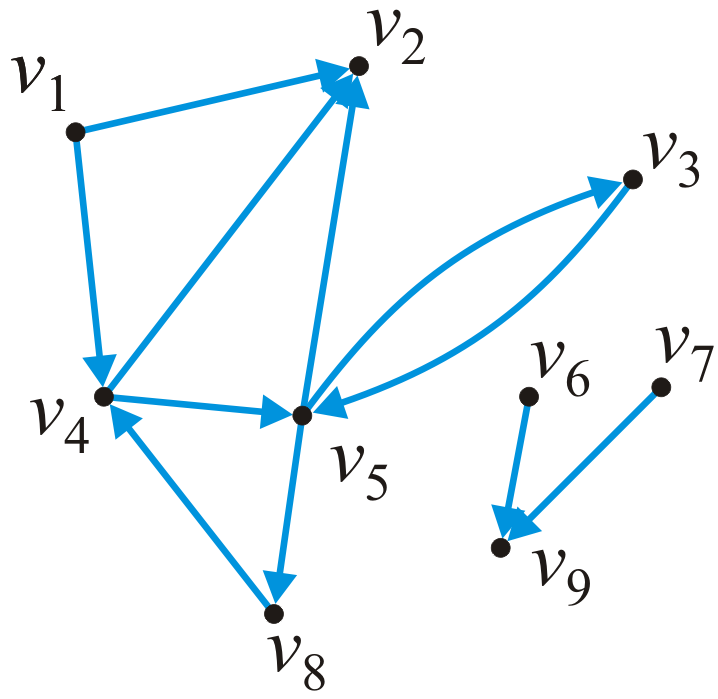 Sources and sinks
Some definitions:
Vertices with an in-degree of zero are described as sources
Vertices with an out-degree of zero are described as sinks

	In this graph:
Sources:	v1, v6, v7 
Sinks:	v2, v9
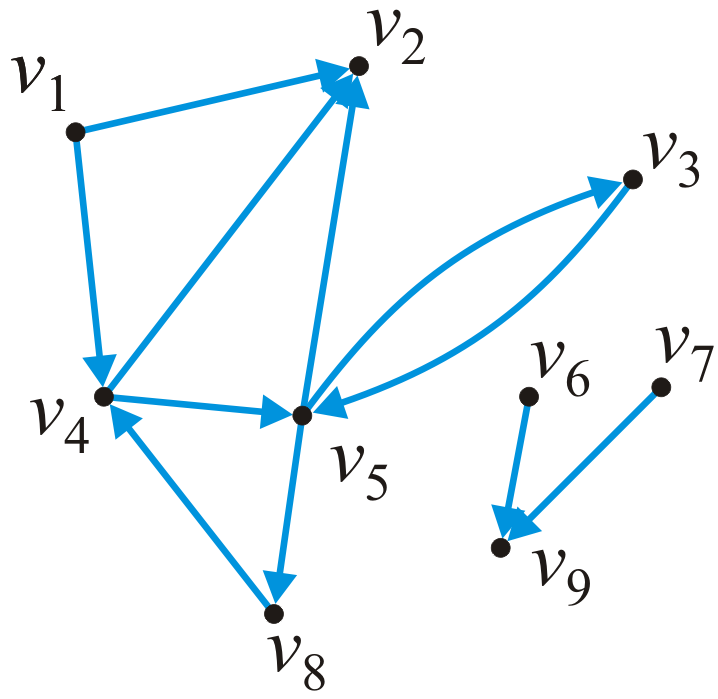 Paths
A path in a directed graph is an ordered sequence of vertices 
        (v0, v1, v2, ..., vk)
	where (vj – 1, vj) is an edge for j = 1, ..., k

	A path of length 5 in this graph is	(v1, v4, v5, v3, v5, v2)  

	A simple cycle of length 3 is	(v8, v4, v5, v8)
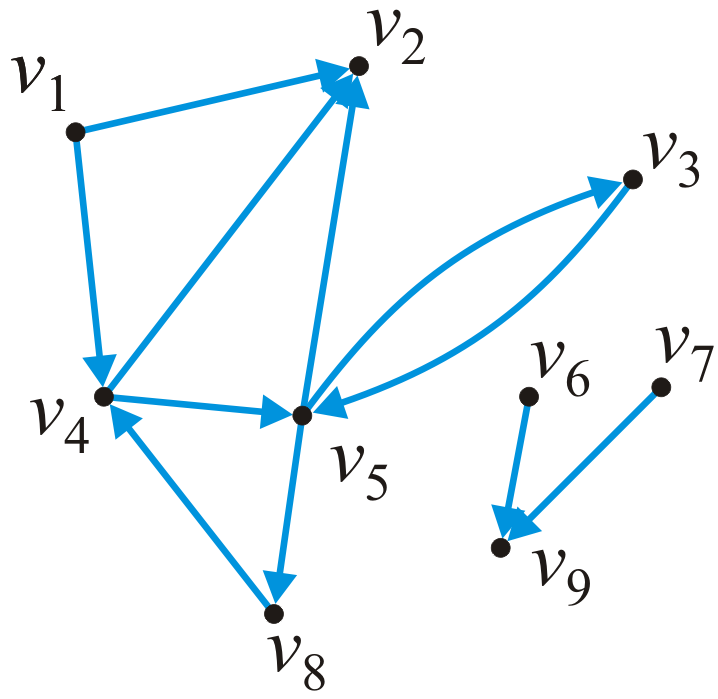 Connectedness
Two vertices vj, vk are said to be connected if there exists a path from vj to vk
A graph is strongly connected if there exists a directed path between any two vertices
A graph is weakly connected there exists a path between any two vertices that ignores the direction

	In this graph:
The sub-graph {v3, v4, v5, v8} is stronglyconnected
The sub-graph {v1, v2, v3, v4, v5, v8} isweakly connected
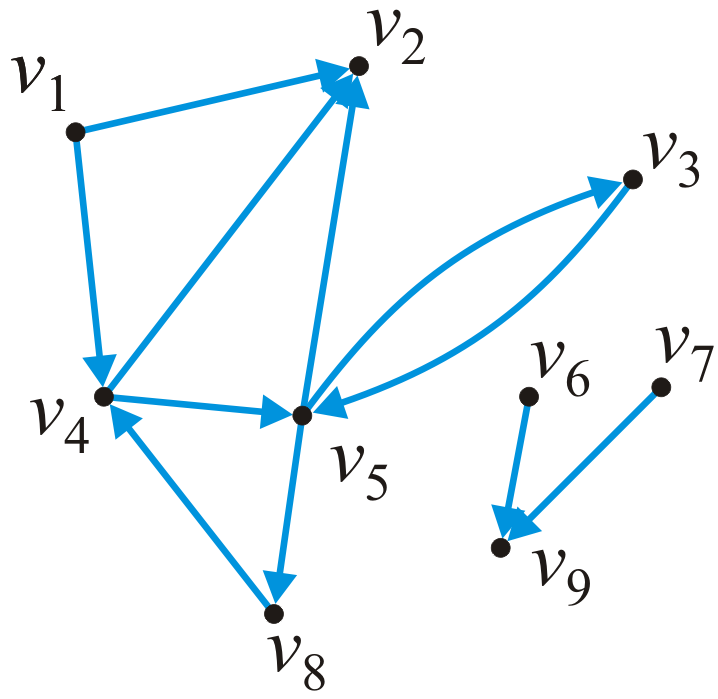 Weighted directed graphs
In a weighted directed graphs, each edge is associated with a value

	Unlike weighted undirected graphs, if both (vj, vk) and (vj, vk) are edges, it is not required that they have the same weight
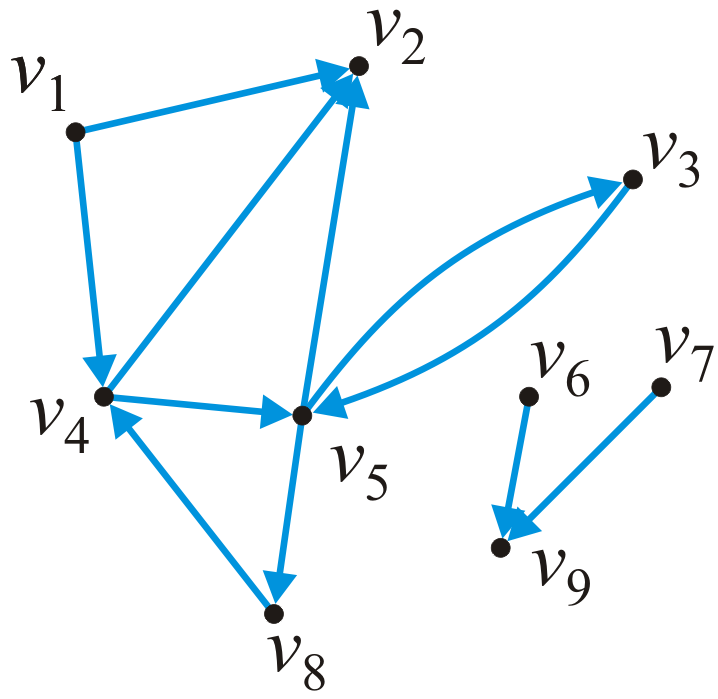 6.4
7.5
6.8
7.3
6.7
5.9
4.1
3.2
4.7
4.5
5.4
Directed acyclic graphs
A directed acyclic graph is a directed graph which has no cycles
These are commonly referred to as DAGs
They are graphical representations of partial orders on a finite number of elements
	These two are DAGs:




	This directed graph is not acyclic:
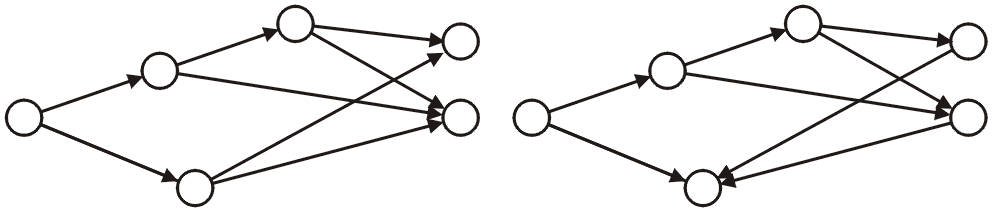 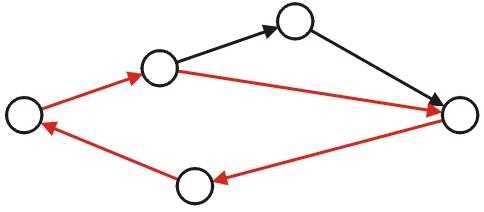 Directed acyclic graphs
Applications of directed acyclic graphs include:
The parse tree constructed by a compiler
A reference graph that can be garbage collected using simple reference counting
Dependency graphs such as those used in instruction scheduling and makefiles
Dependency graphs between classes formed by inheritance relationships in object-oriented programming languages
Information categorization systems, such as folders in a computer
Directed acyclic word graph data structure to memory-efficiently store a set of strings (words)
Reference:  http://en.wikipedia.org/wiki/Directed_acyclic_graph
Representations
How do we store the adjacency relations?
Binary-relation list
Adjacency matrix
Adjacency list
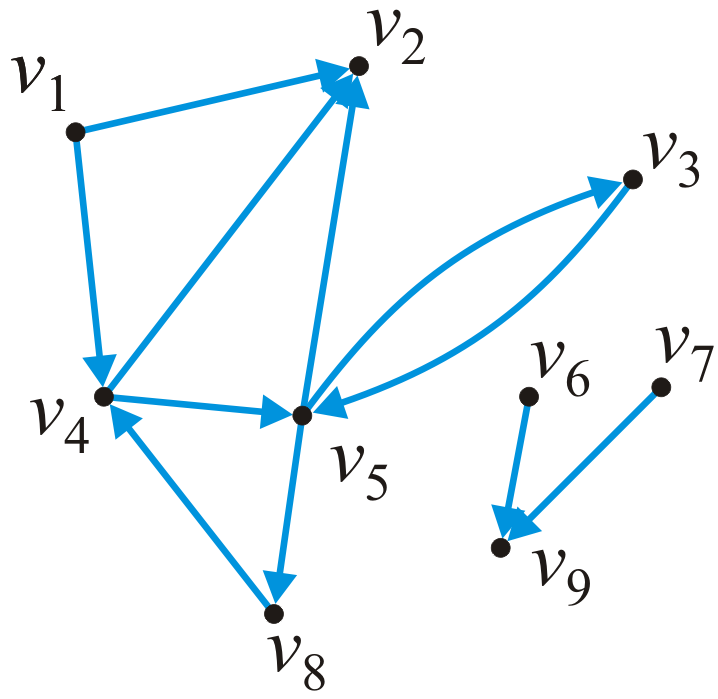 Binary-relation list
The most inefficient is a relation list:
A container storing the edges
   	   {(1, 2), (1, 4), (3, 5), (4, 2), (4, 5), (5, 2), (5, 3), (5, 8), (6, 9), (7, 9), (8, 4)}

Requires Q(|E|) memory
Determining if vj is adjacent to vk is O(|E|)
Finding all neighbors of vj is Q(|E|)
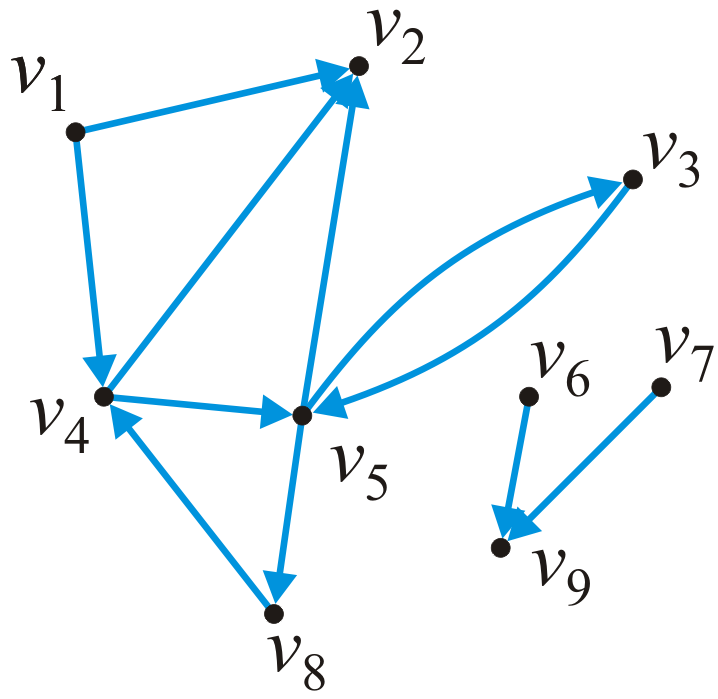 Adjacency matrix
Requiring more memory but also faster, an adjacency matrix
The matrix entry (j, k) is set to true if there is an edge (vj, vk)










Requires Q(|V|2) memory
Determining if vj is adjacent to vk is O(1)
Finding all neighbors of vj is Q(|V|)
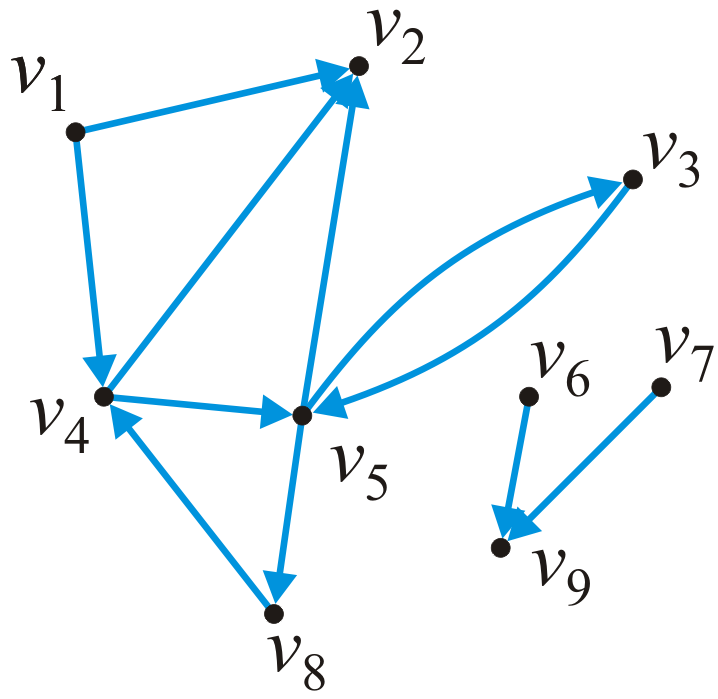 Adjacency list
Most efficient for algorithms is an adjacency list
Each vertex is associated with a list of its neighbors








Requires Q(|V| + |E|) memory
On average:
Determining if vj is adjacent to vk is 

Finding all neighbors of vj is
1    • → 2 → 4
2    •
3    • → 5
4    • → 2 → 5
5    • → 2 → 3 → 8
6    • → 9
7    • → 9
8    • → 4
9    •
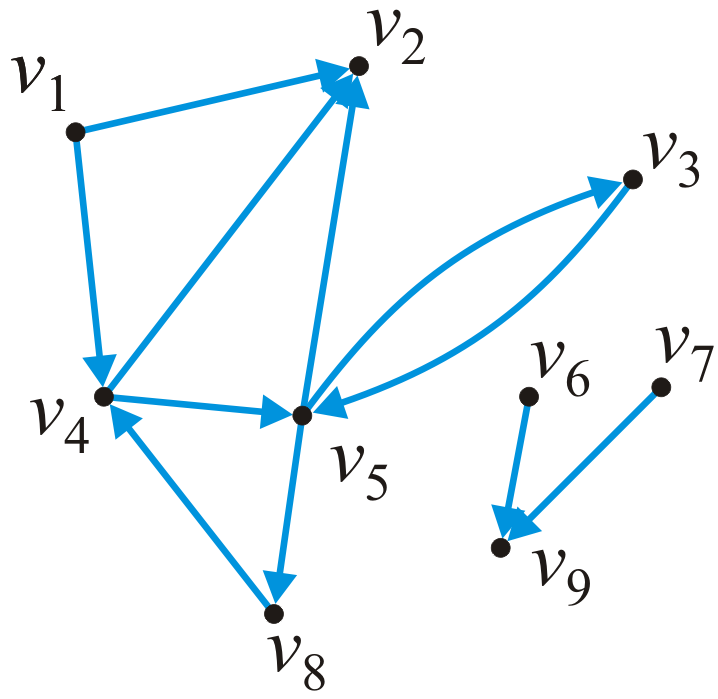 The Graph ADT
The Graph ADT describes a container storing an adjacency relation
Queries include:
The number of vertices
The number of edges
List the vertices adjacent to a given vertex
Are two vertices adjacent?
Are two vertices connected?

Modifications include:
Inserting or removing an edge
Inserting or removing a vertex (and all edges containing that vertex) 

	The run-time of these operations will depend on the representation
Summary
In this topic, we have covered:
Basic graph definitions
Vertex, edge, degree, adjacency 
Paths, simple paths, and cycles
Connectedness
Weighted graphs
Directed graphs
Directed acyclic graphs

	We will continue by looking at a number of problems related to graphs
References
Wikipedia, http://en.wikipedia.org/wiki/Adjacency_matrix
		          http://en.wikipedia.org/wiki/Adjacency_list

[1]	Donald E. Knuth, The Art of Computer Programming, Volume 1:  Fundamental Algorithms, 3rd Ed., Addison Wesley, 1997, §2.2.1, p.238.
[2]	Cormen, Leiserson, and Rivest, Introduction to Algorithms, McGraw Hill, 1990, §11.1, p.200.
[3]	Weiss, Data Structures and Algorithm Analysis in C++, 3rd Ed., Addison Wesley, §3.6, p.94.
[4]	David H. Laidlaw, Course Notes, http://cs.brown.edu/courses/cs016/lectures/13%20Graphs.pdf


	These slides are provided for the ECE 250 Algorithms and Data Structures course.  The material in it reflects Douglas W. Harder’s best judgment in light of the information available to him at the time of preparation.  Any reliance on these course slides by any party for any other purpose are the responsibility of such parties.  Douglas W. Harder accepts no responsibility for damages, if any, suffered by any party as a result of decisions made or actions based on these course slides for any other purpose than that for which it was intended.